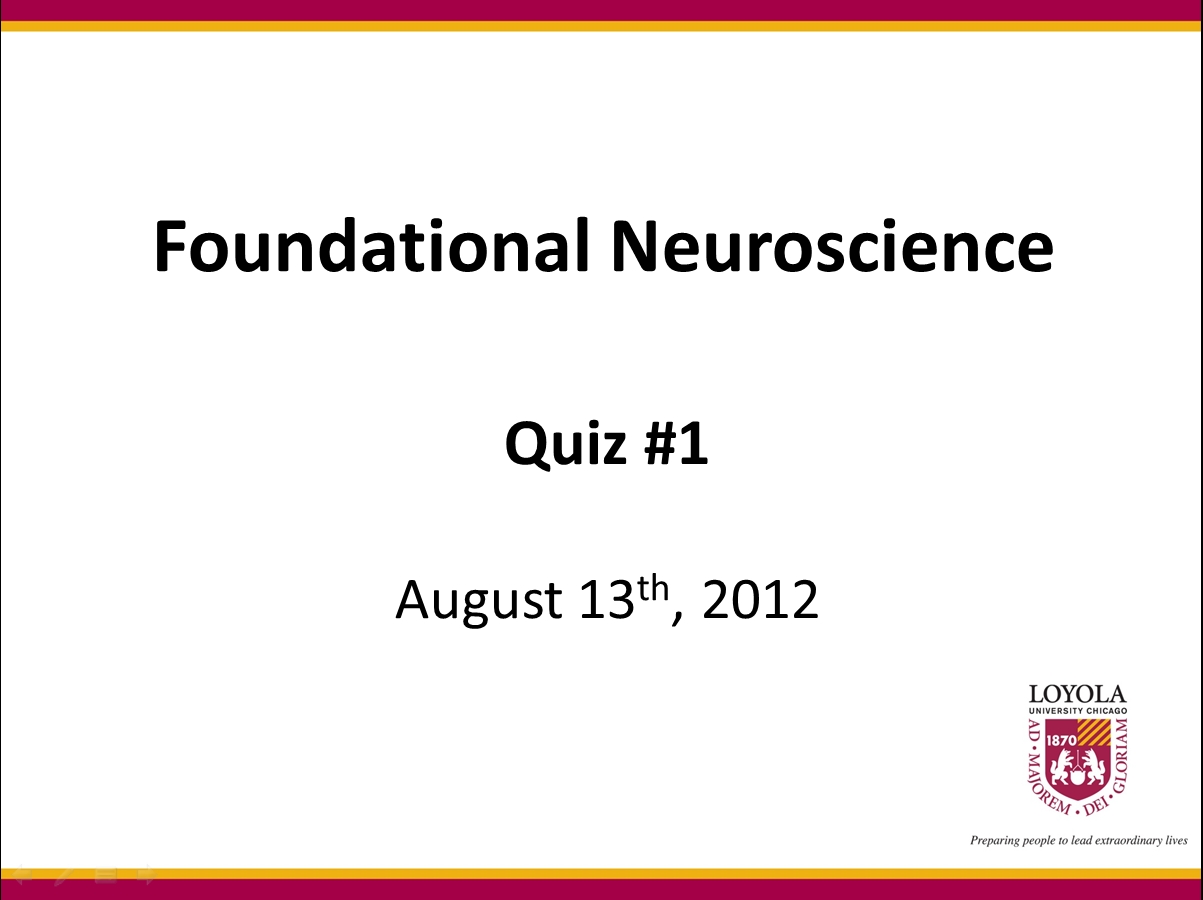 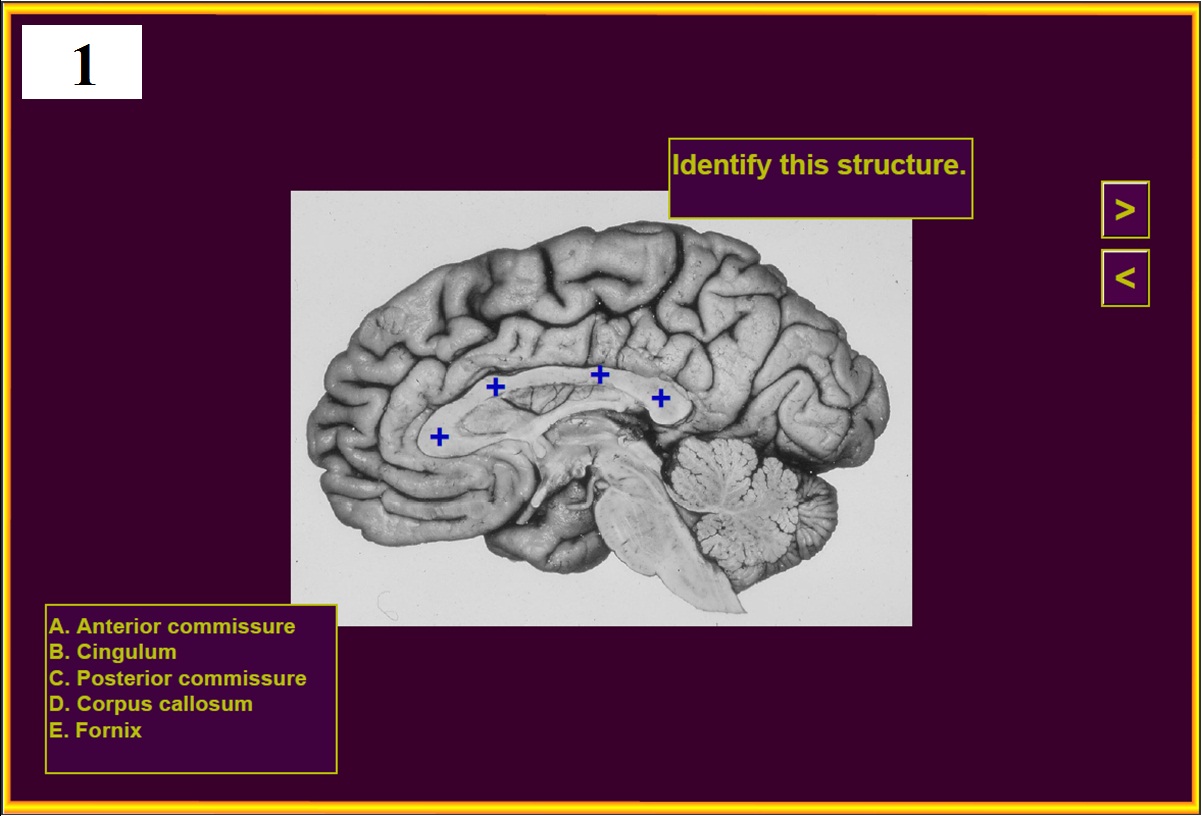 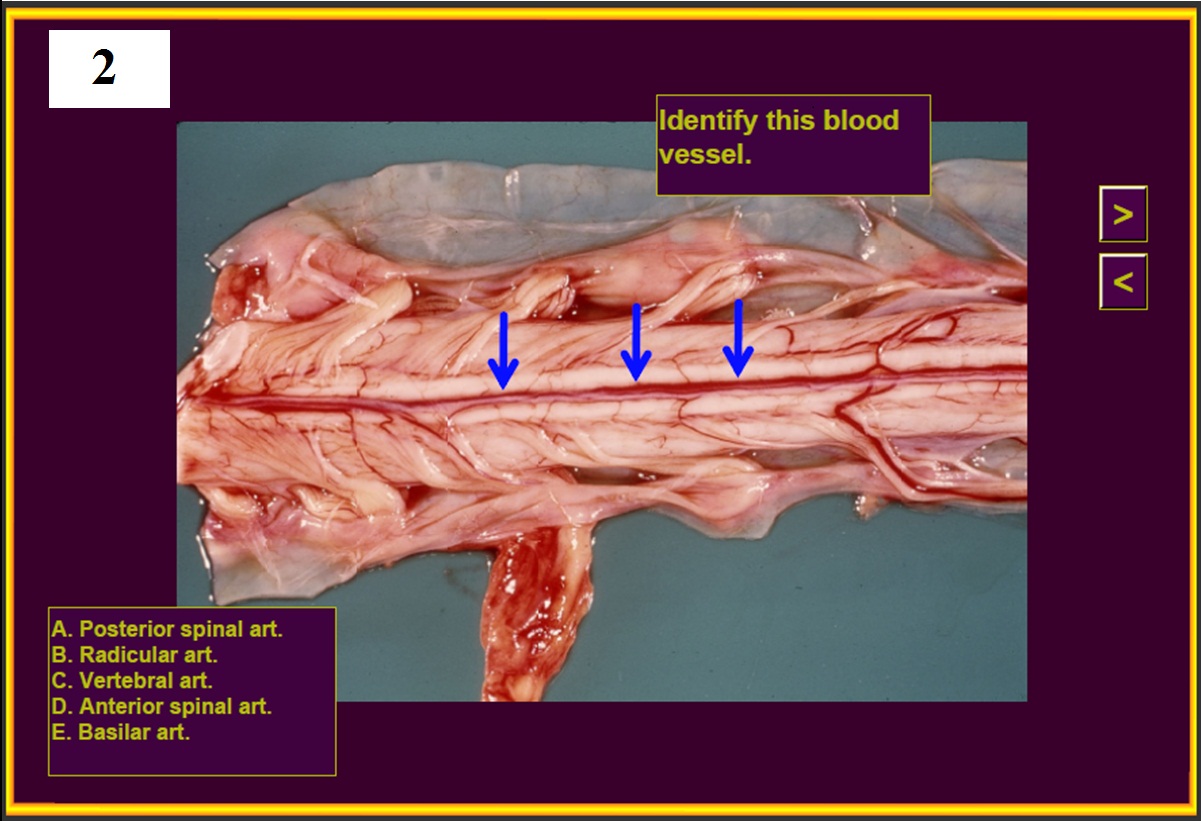 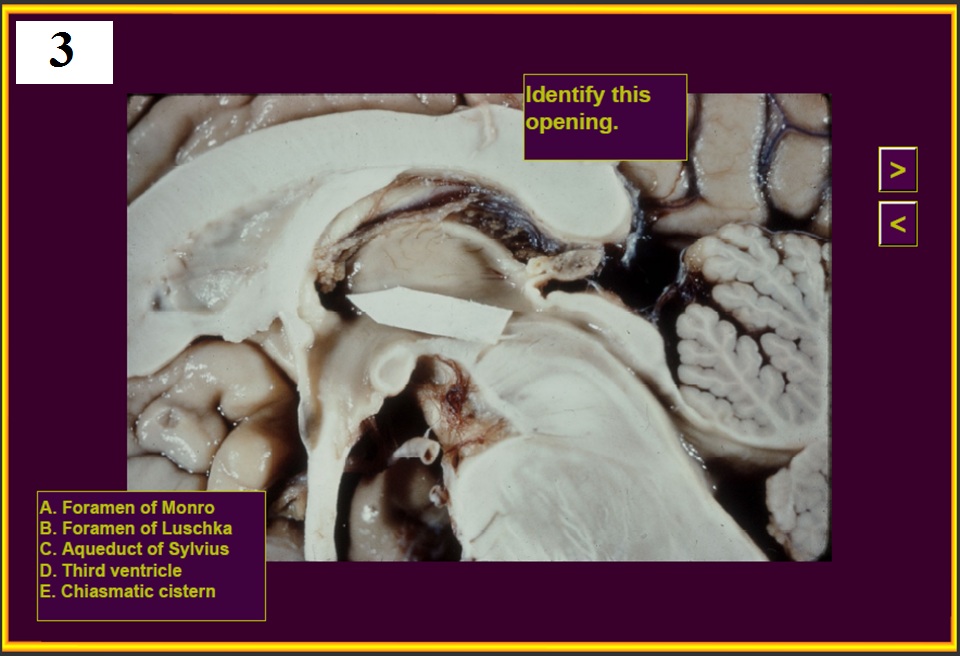 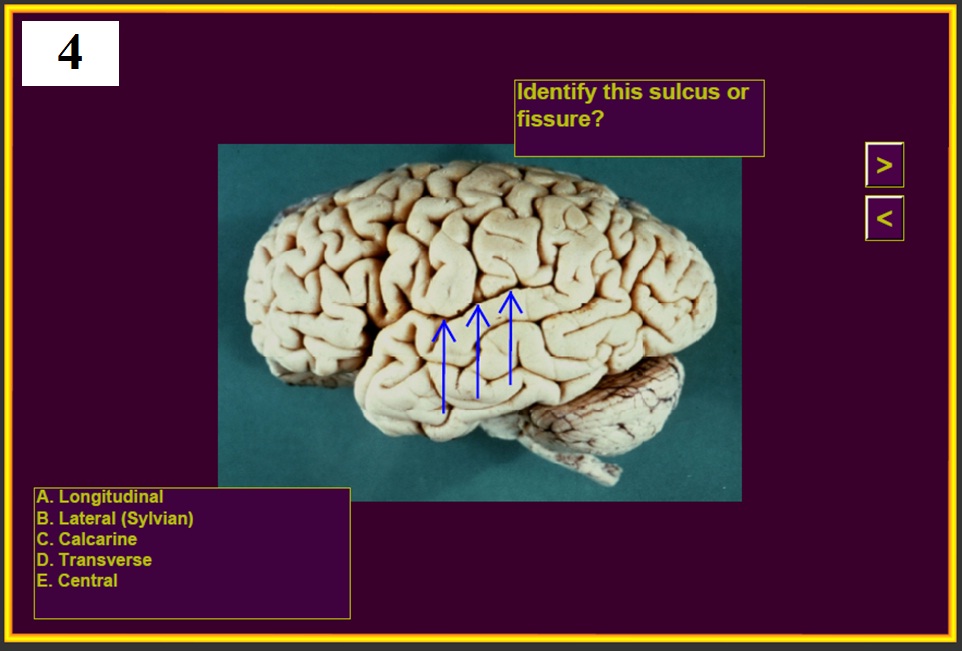 5.
Which one of the following cells are responsible for myelination in the PNS?
A.  Oligodendrocytes
B.  Schwann cells
C.  Microglia
D.  Ependymal cells
E.   Erythrocytes
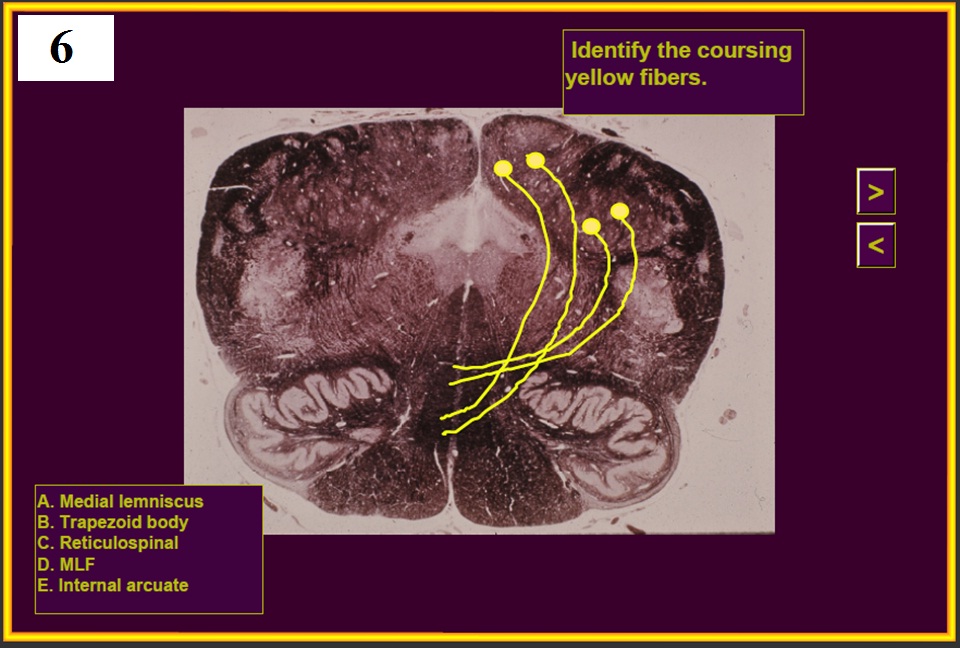 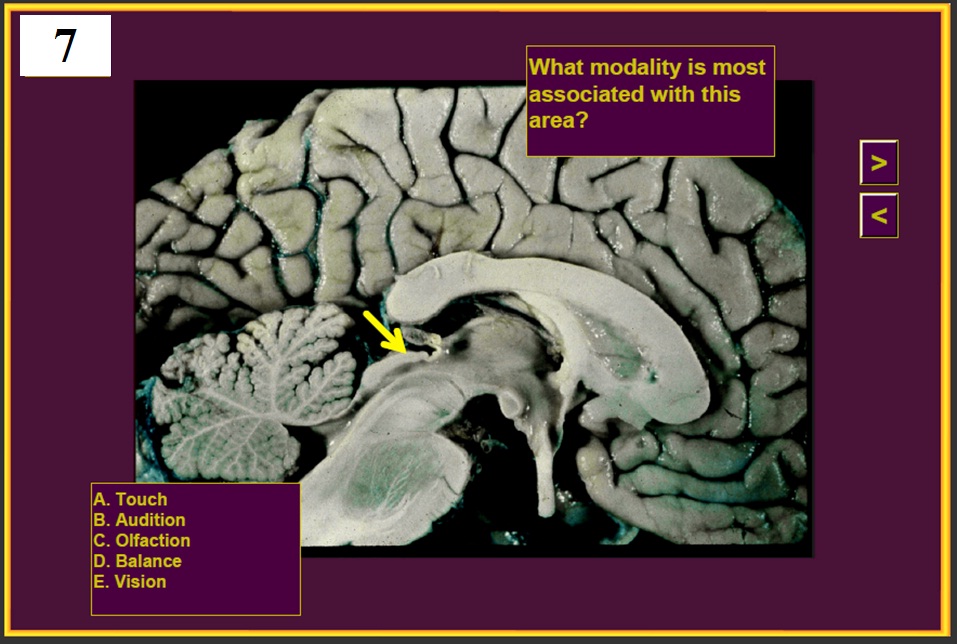 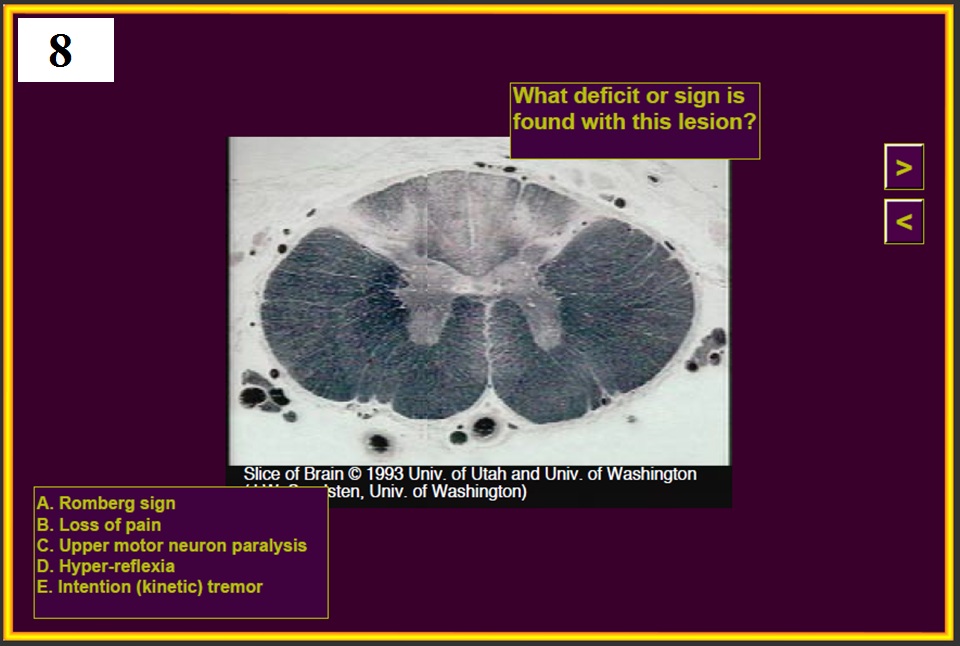 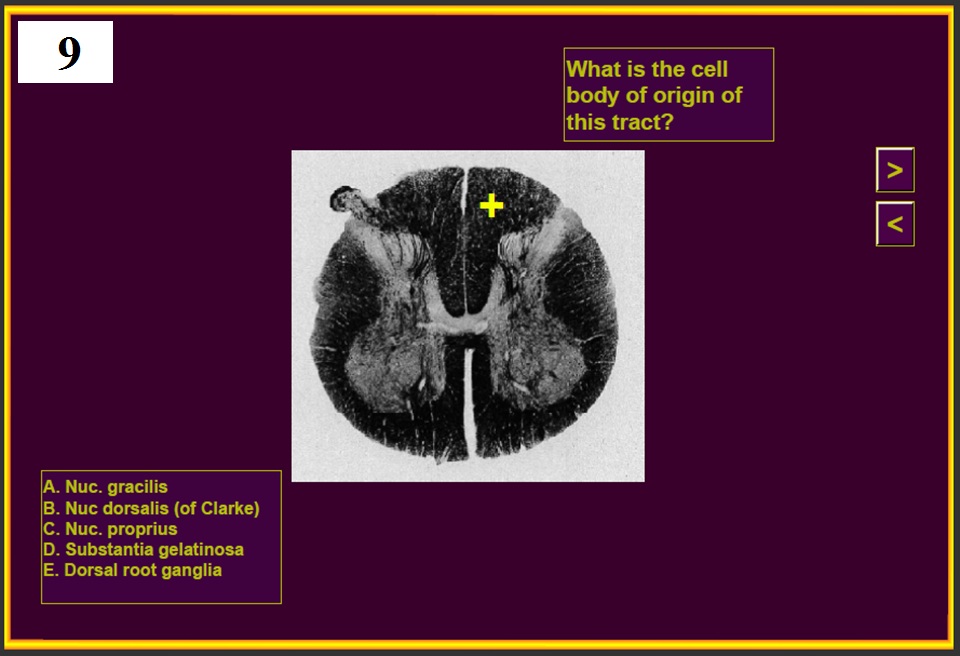 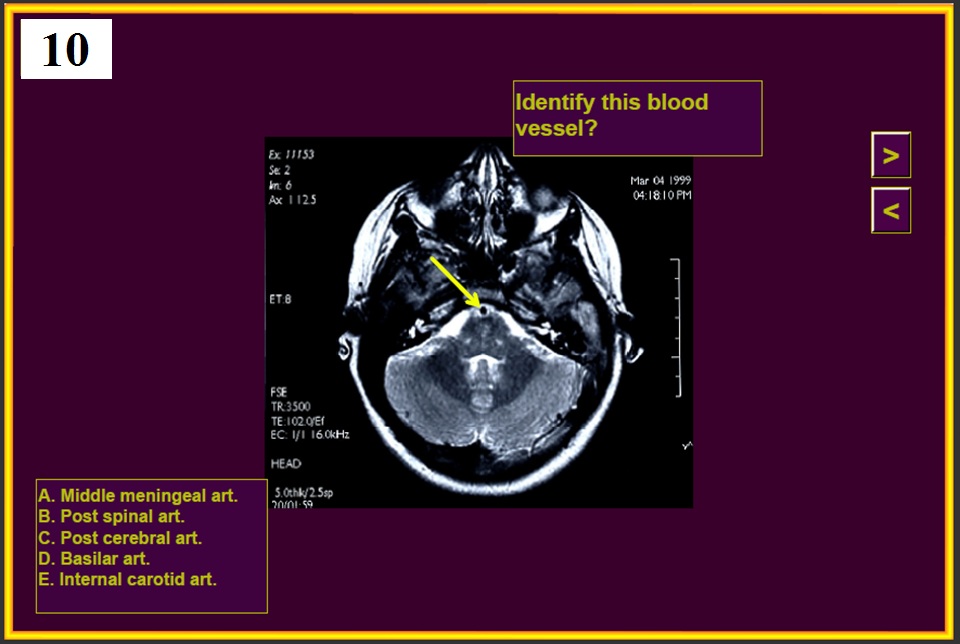 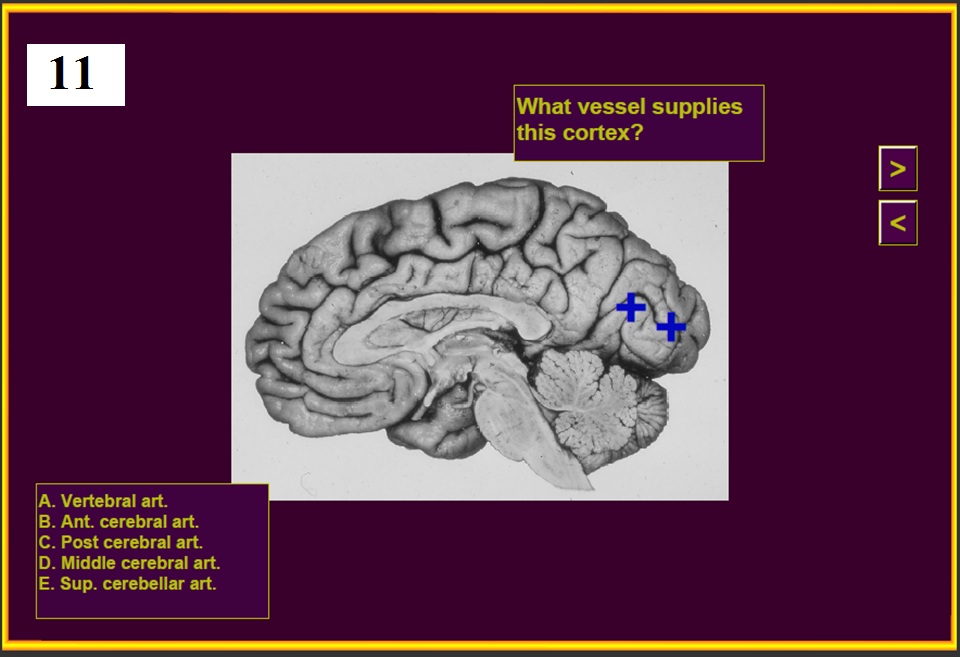 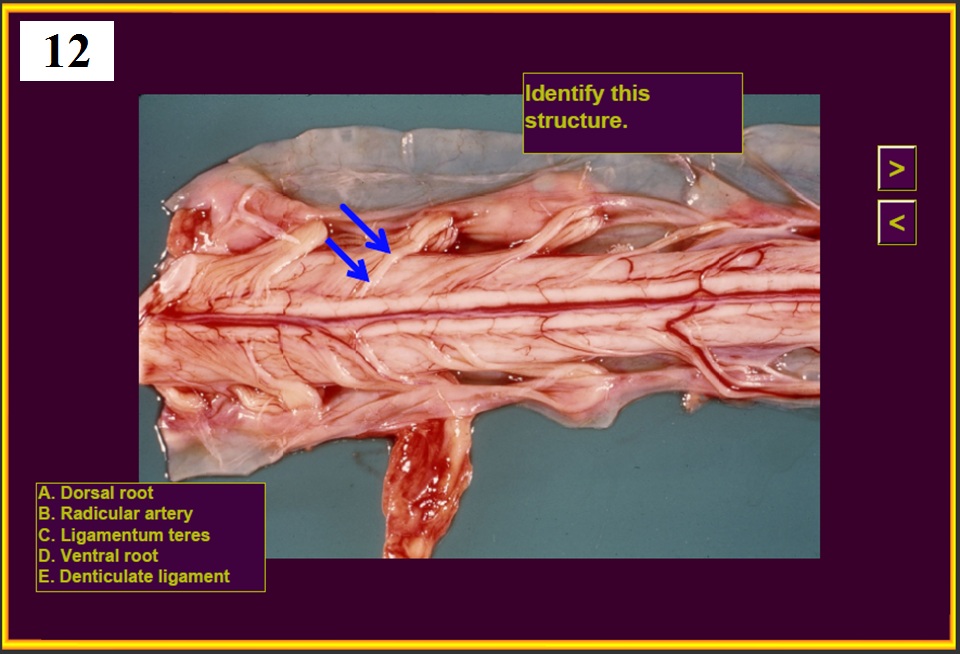 13.
Which one of the following is a derivative of neural crest?
A.  Neurons of the cerebral cortex
B.   Oligodendrocytes
C.   Sensory axons in the radial nerve
D.   Schwann cells
E.    Anterior horn cells
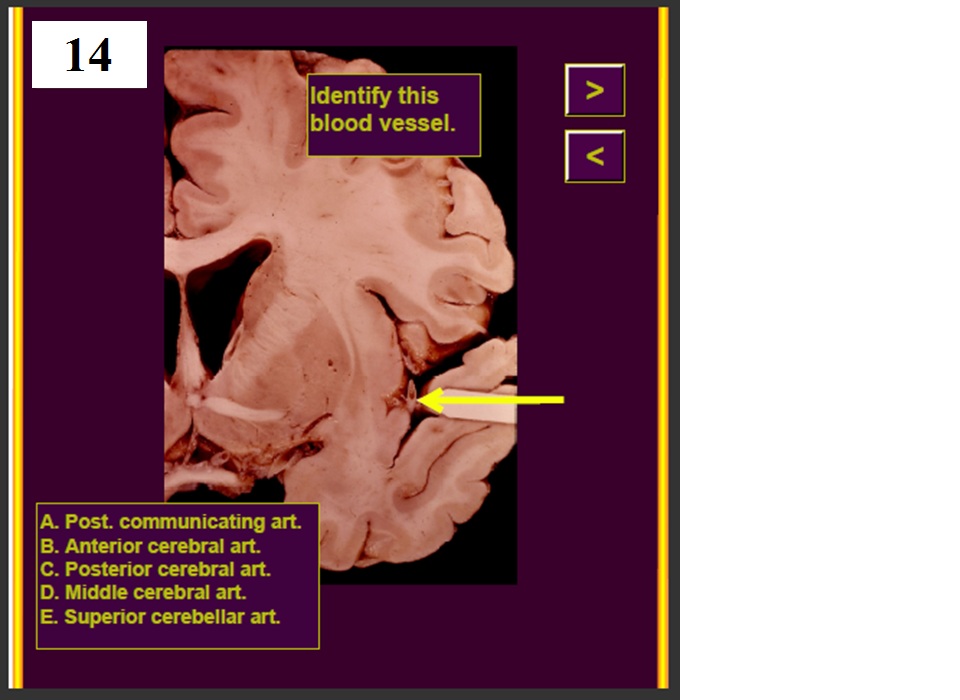 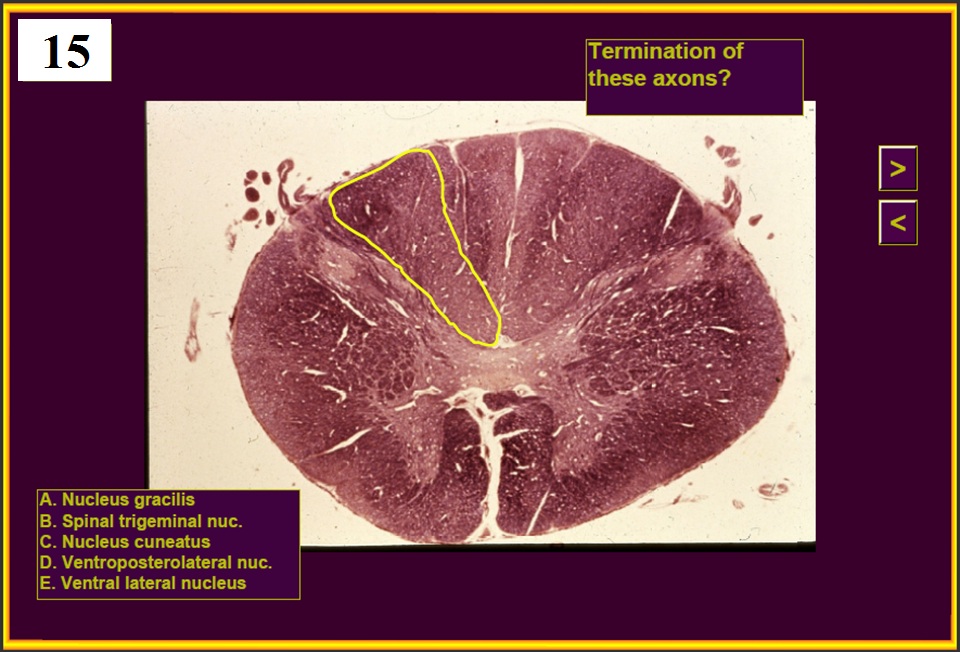 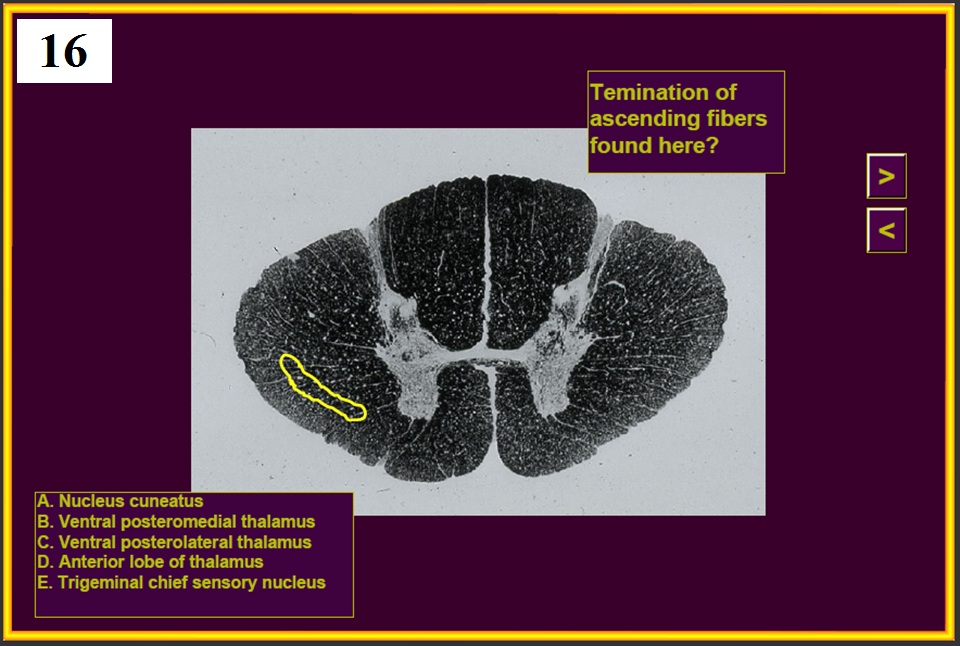 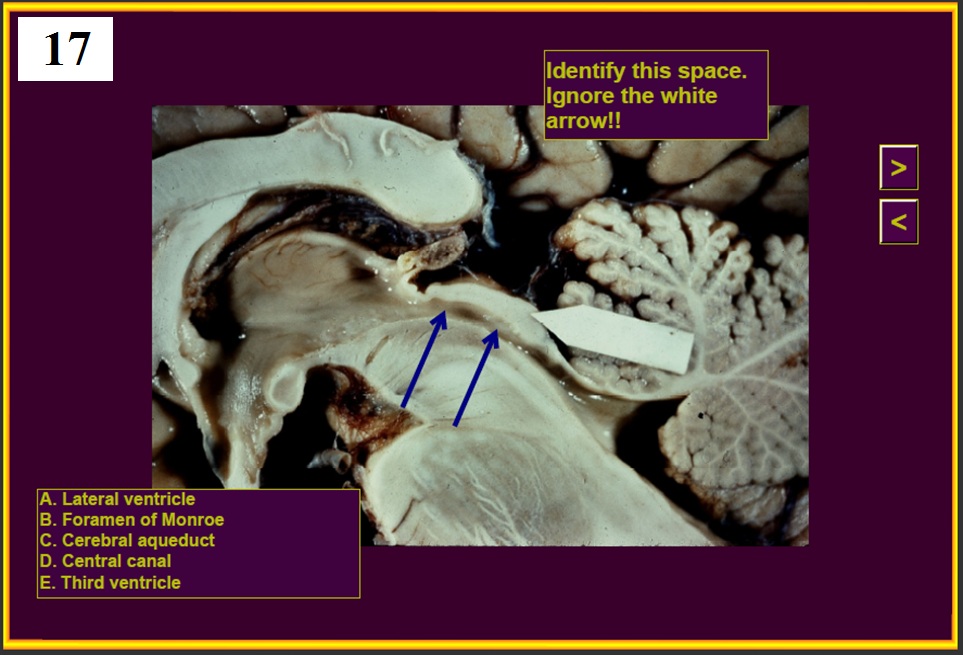 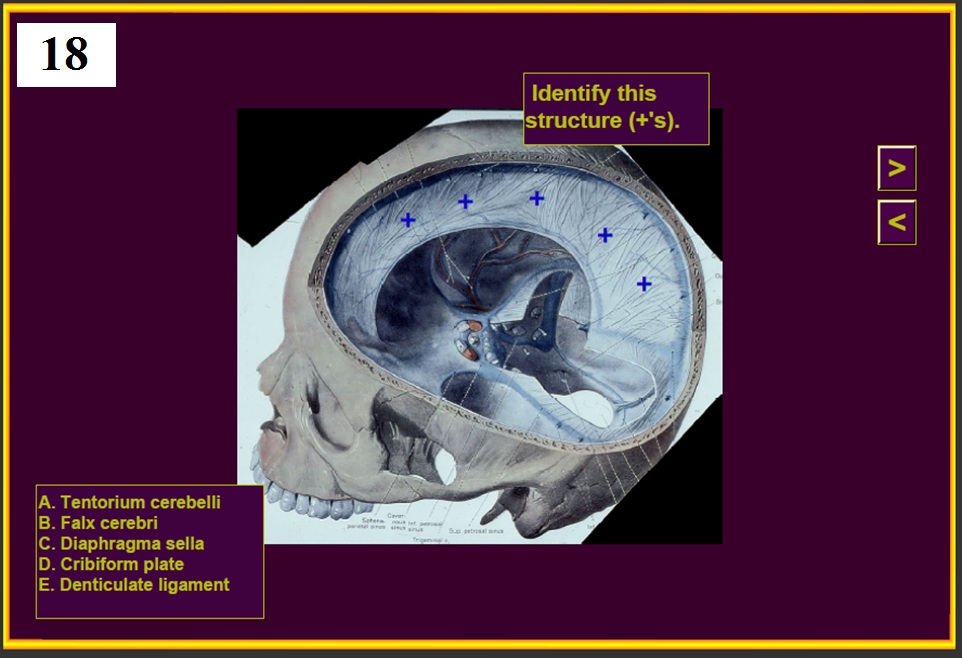 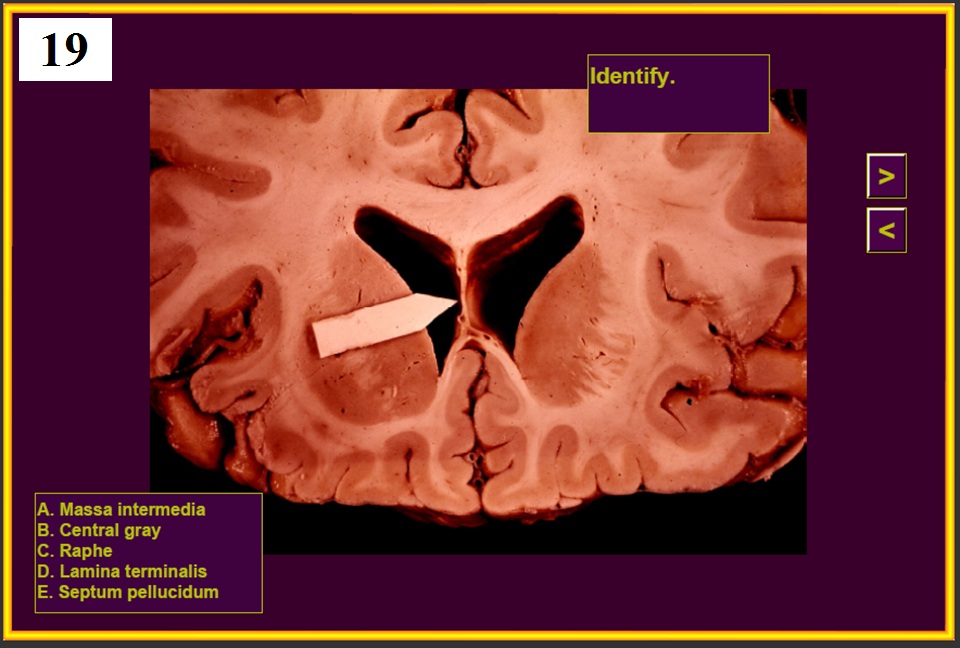 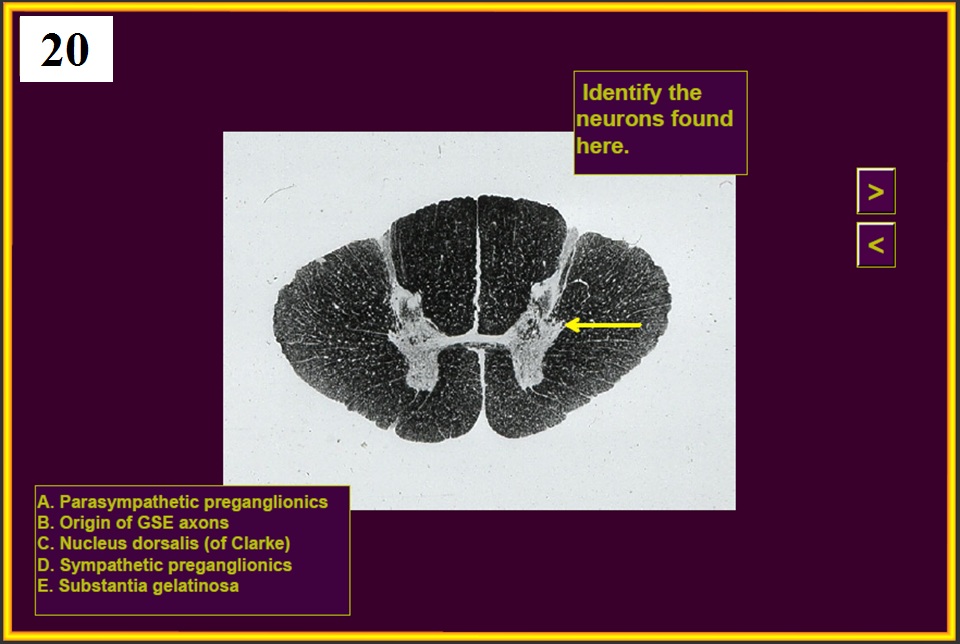 END OF QUIZ #1
Now, let’s review….
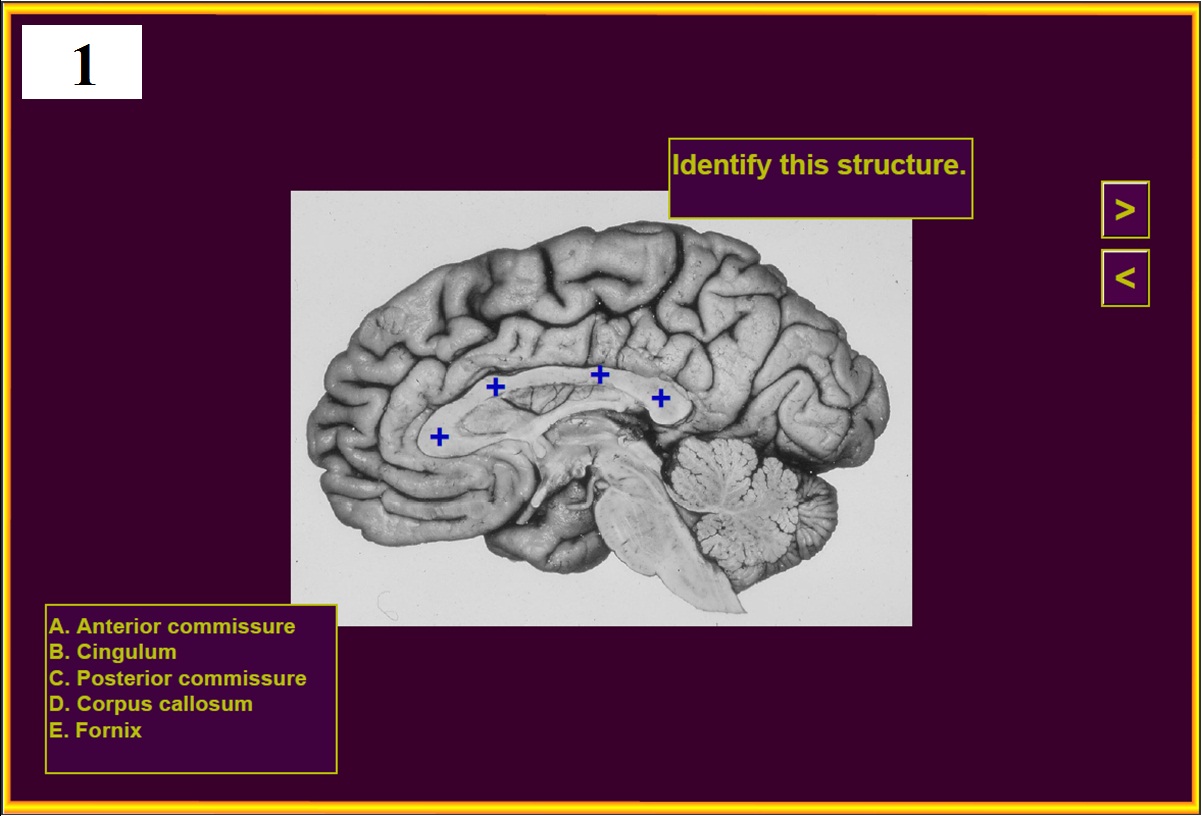 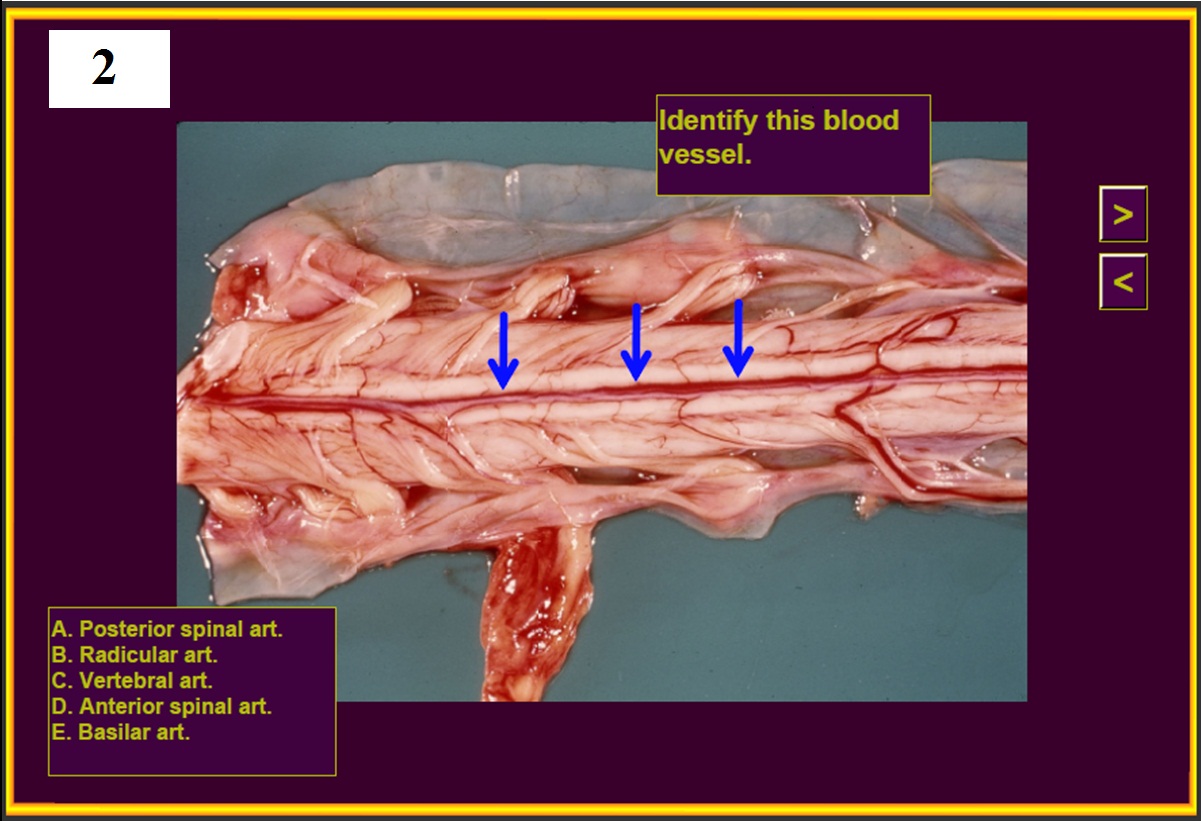 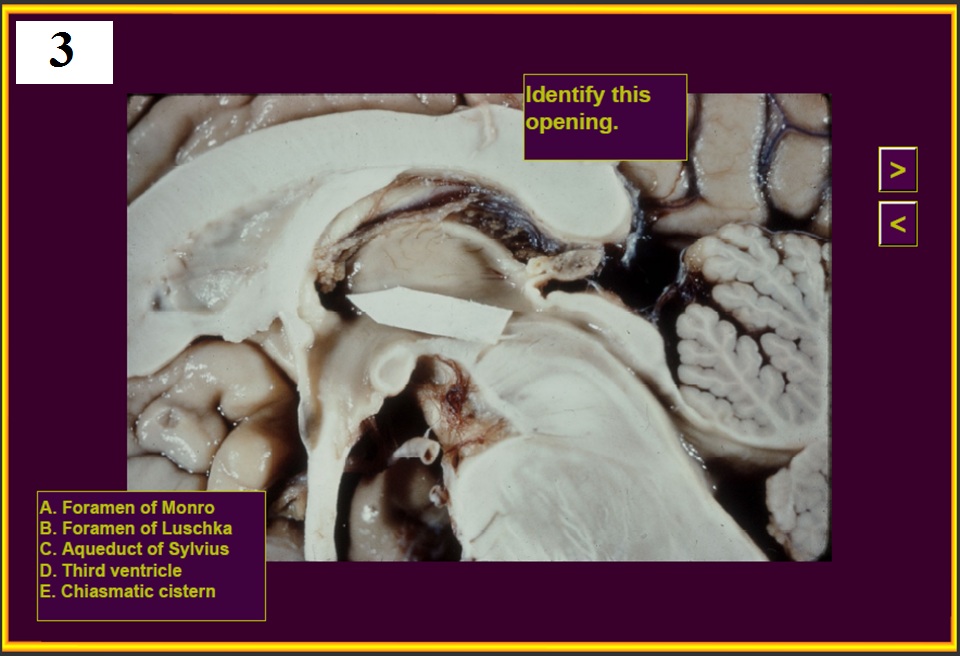 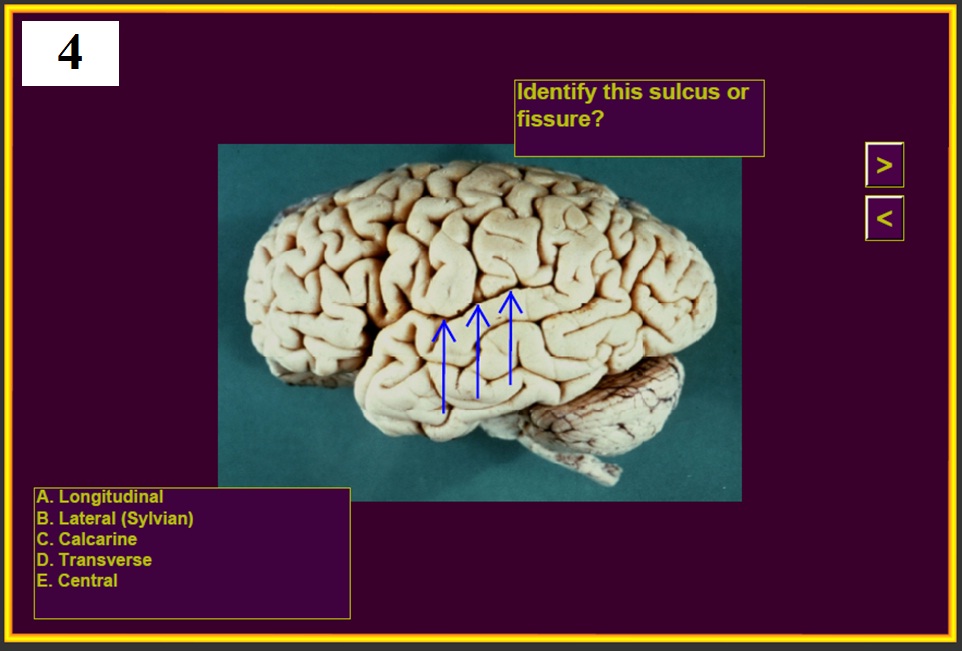 5.
Which one of the following cells are responsible for myelination in the PNS?
A.  Oligodendrocytes
B.  Schwann cells
C.  Microglia
D.  Ependymal cells
E.   Erithrocytes
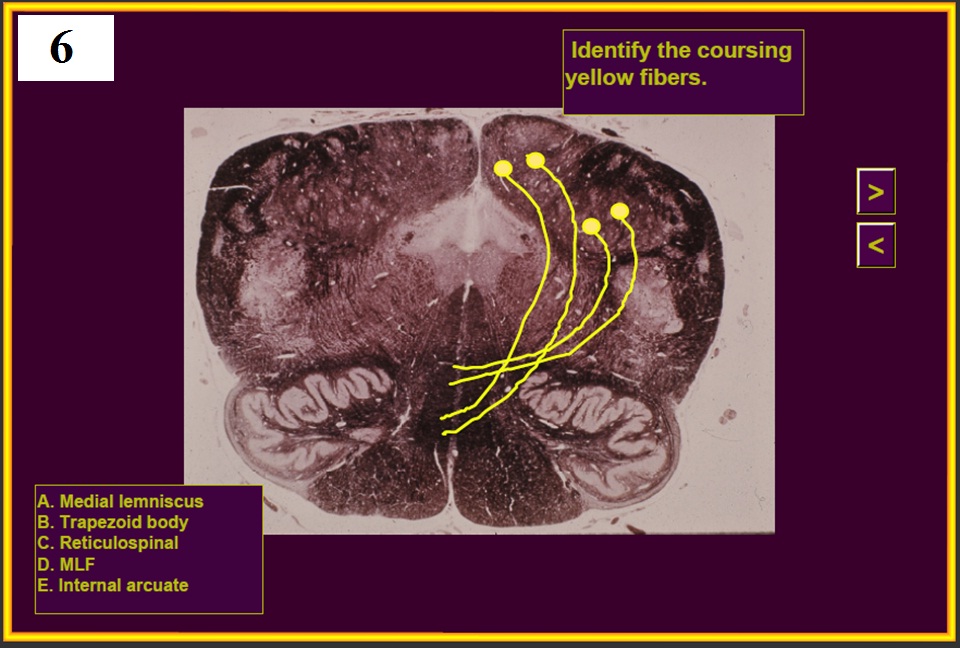 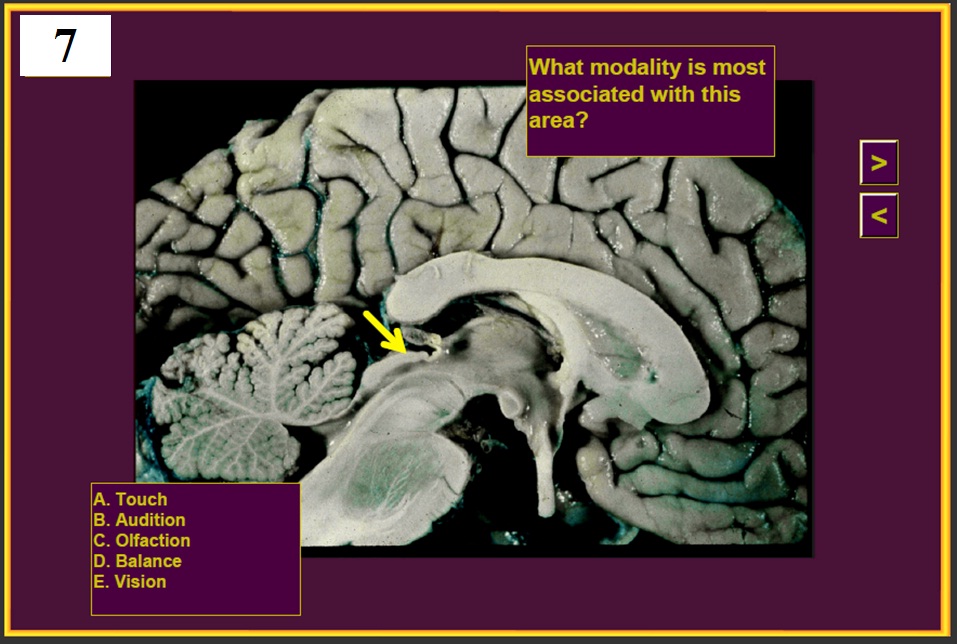 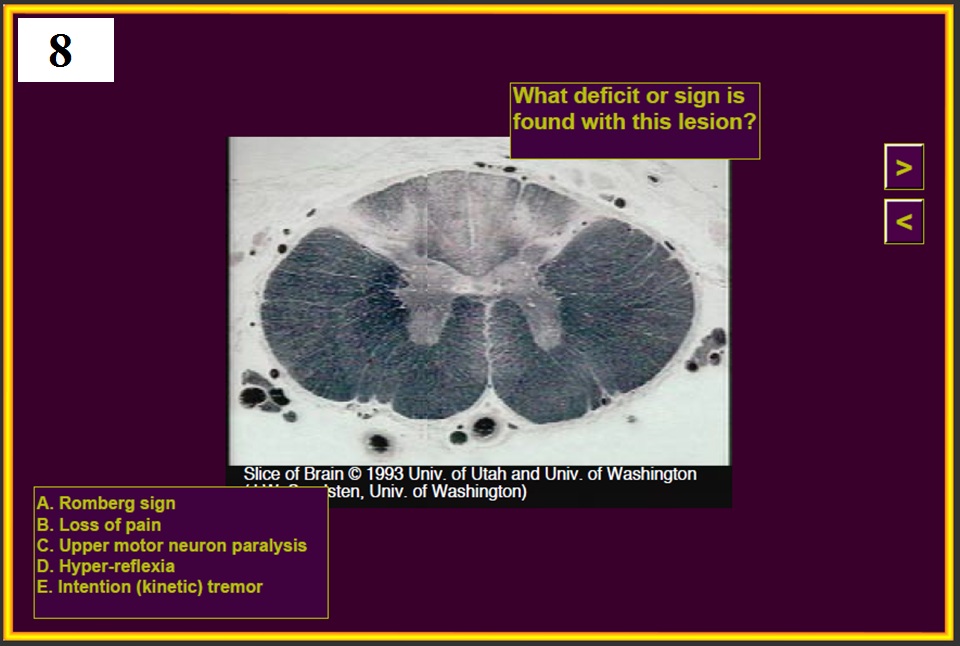 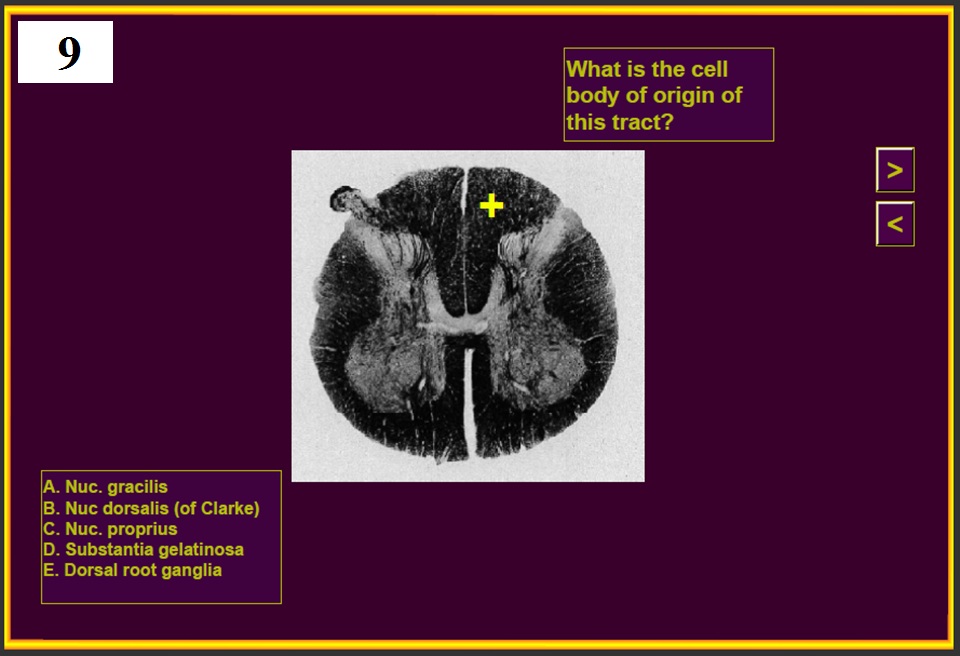 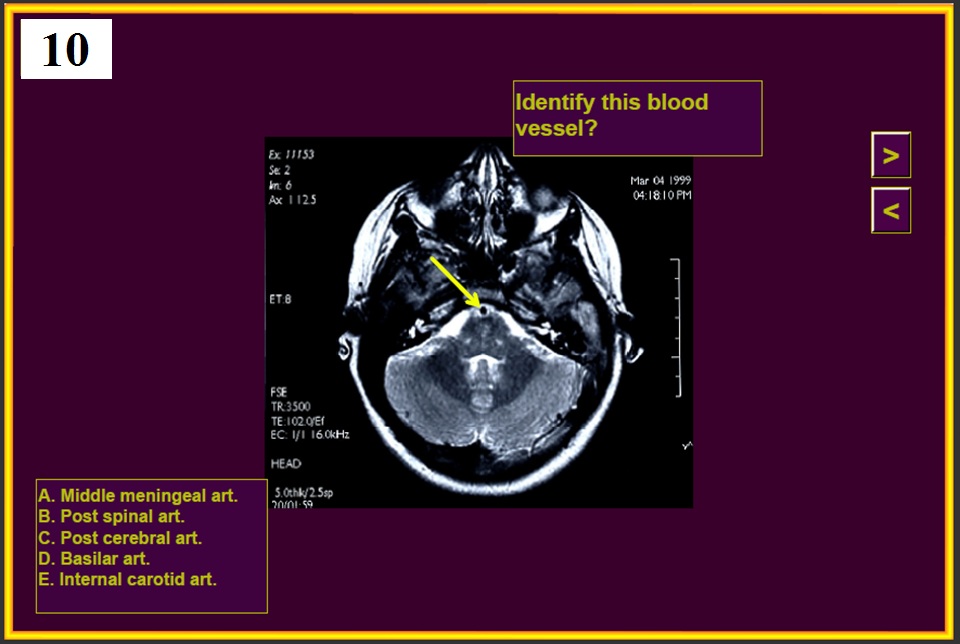 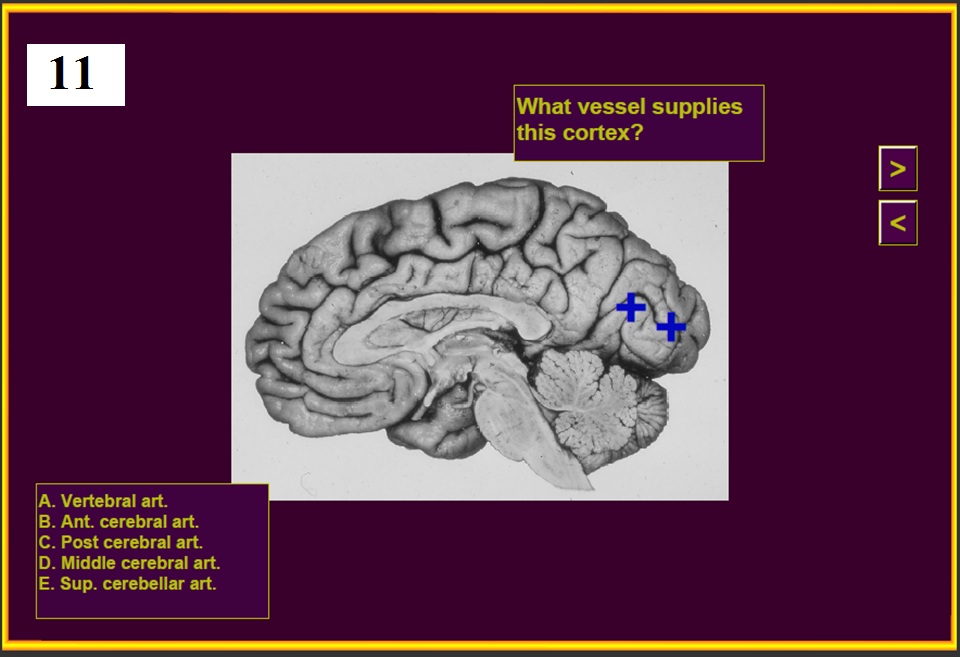 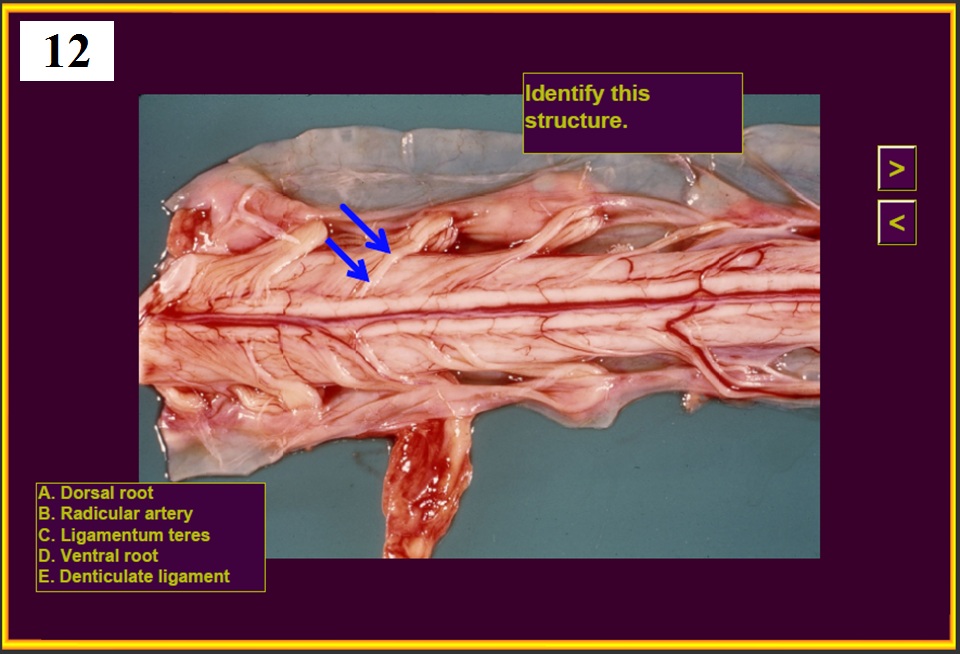 13.
Which one of the following is a derivative of neural crest?
A.  Neurons of the cerebral cortex
B.   Oligodendrocytes
C.   Sensory axons in the radial nerve
D.   Schwann cells
E.    Anterior horn cells
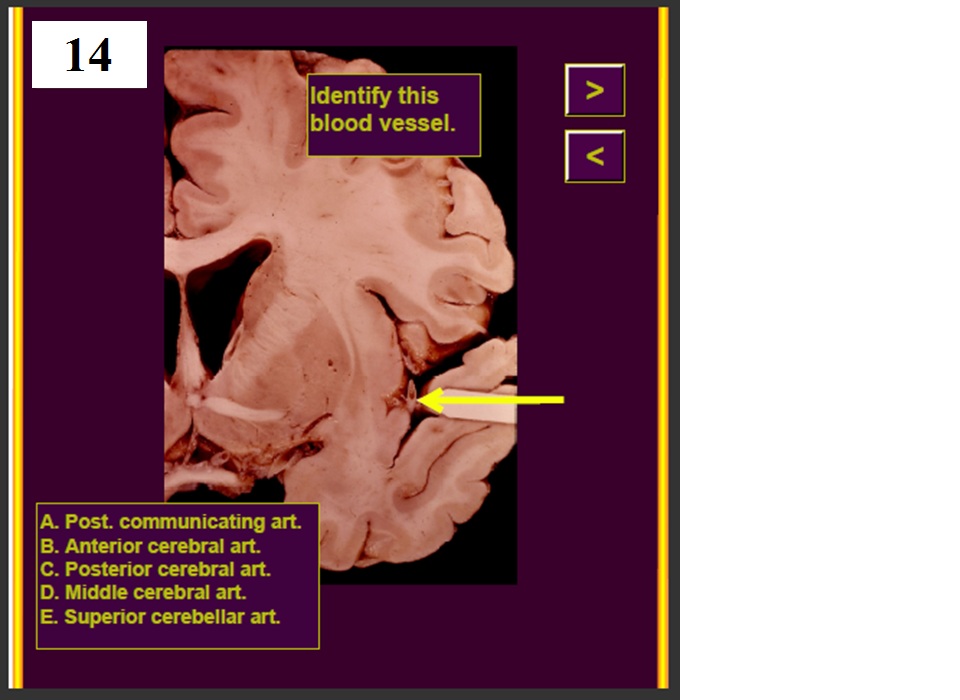 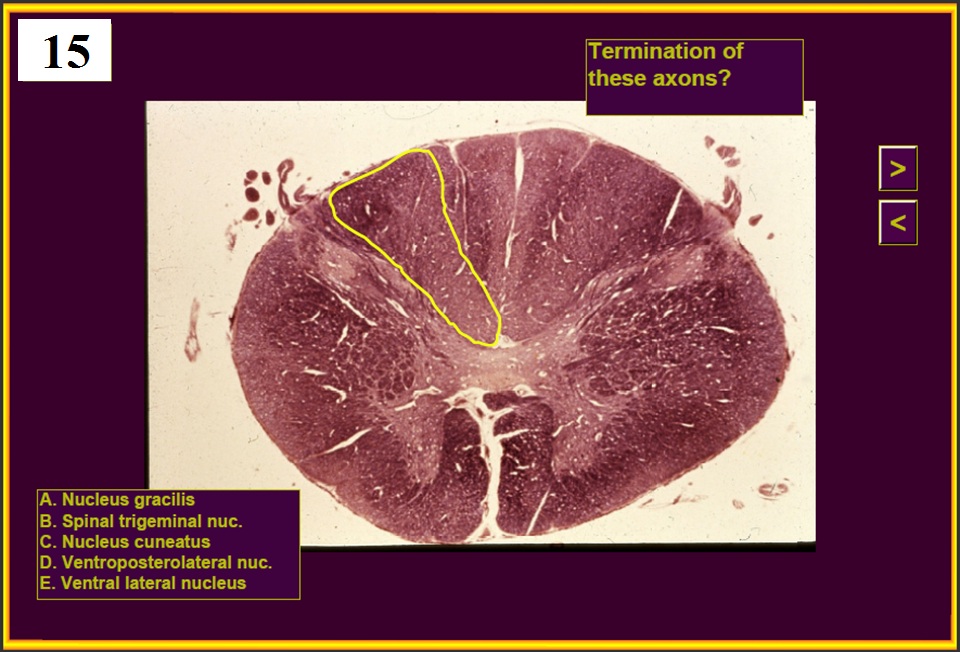 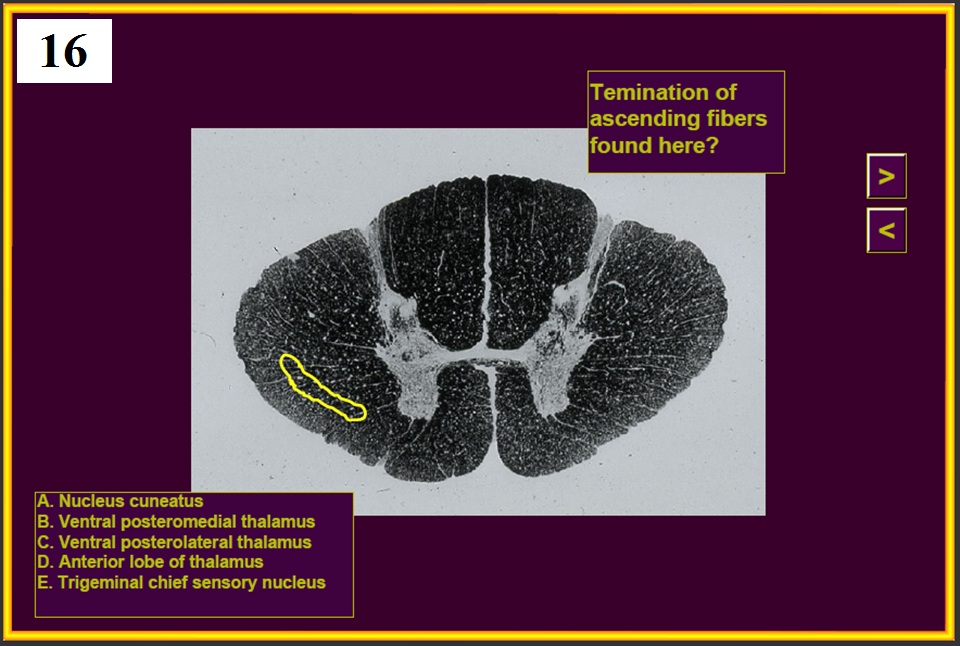 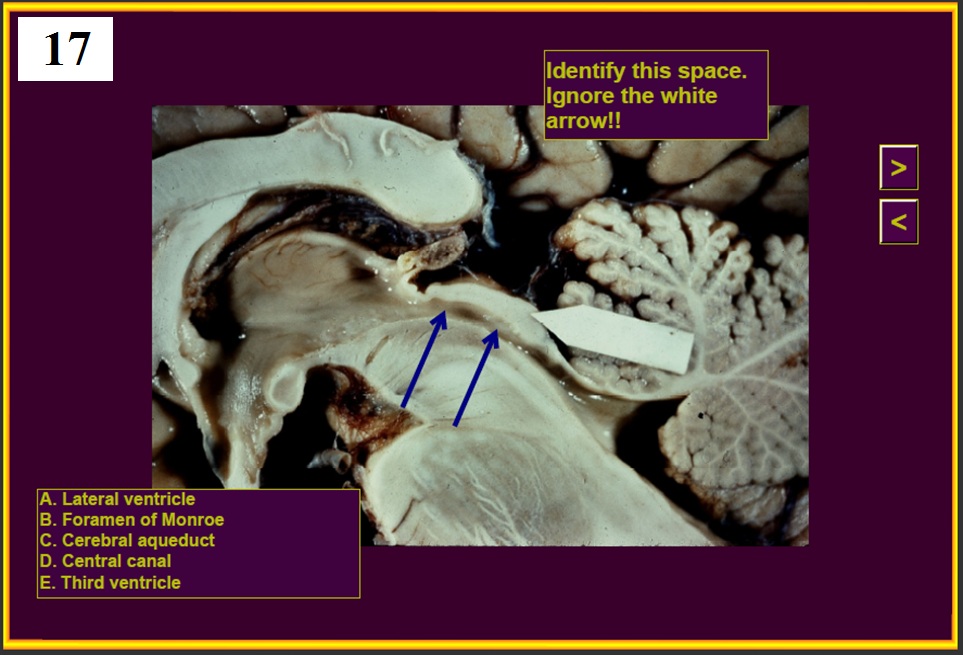 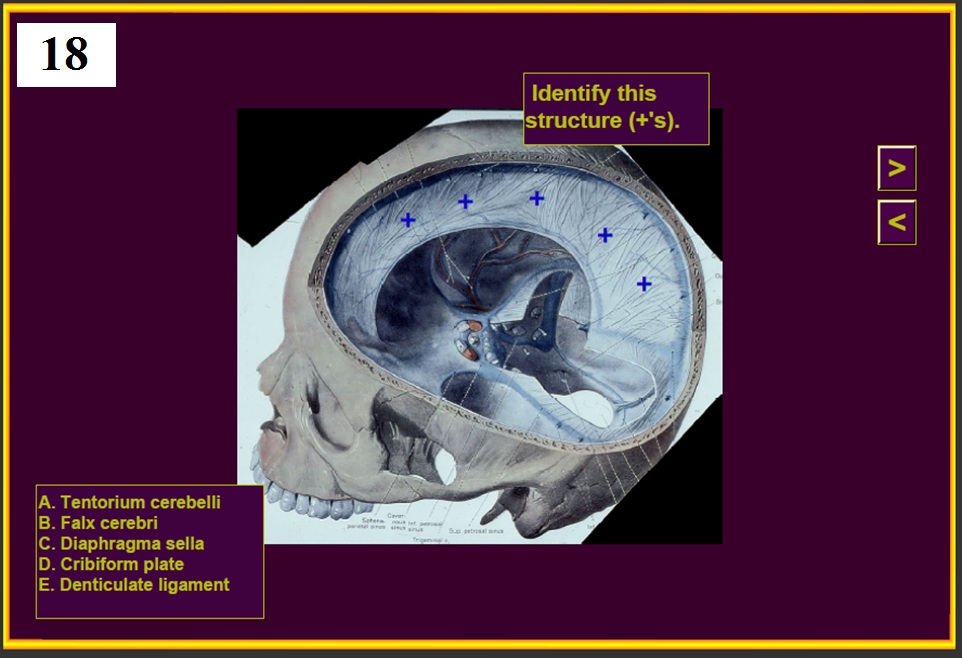 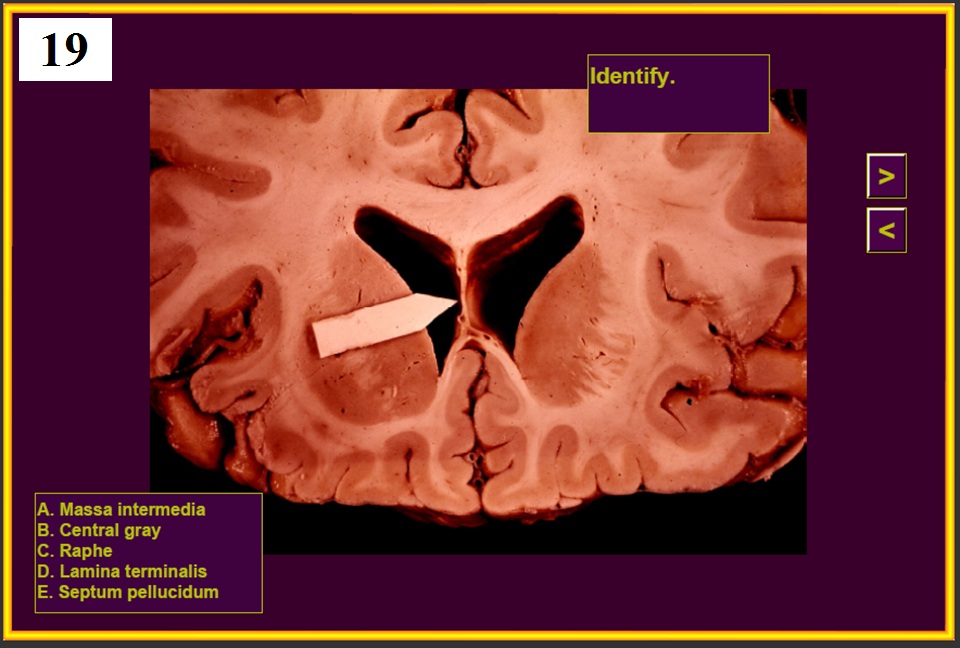 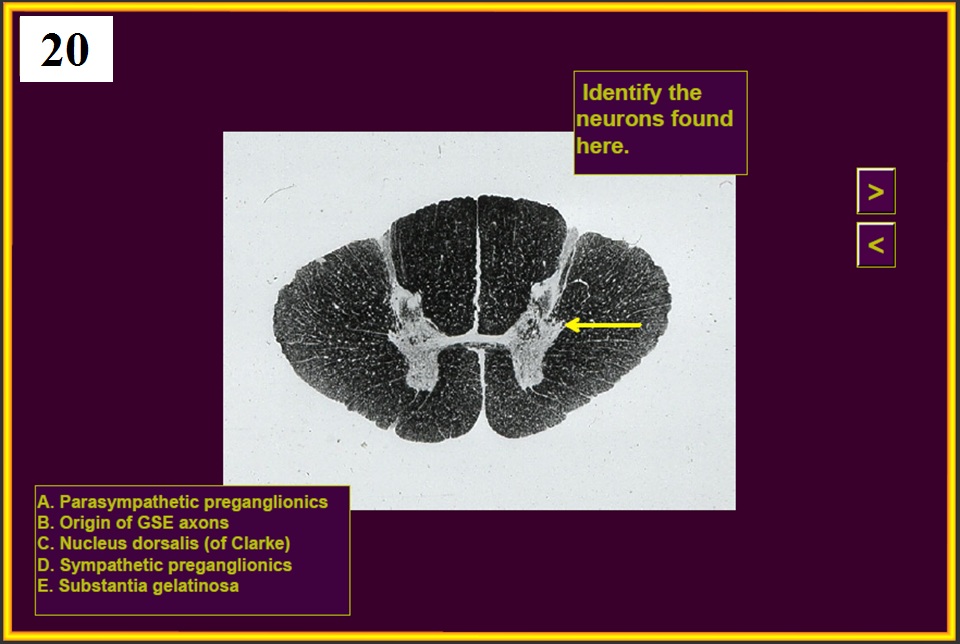